PPT 7.5 Indoor Air Pollutants
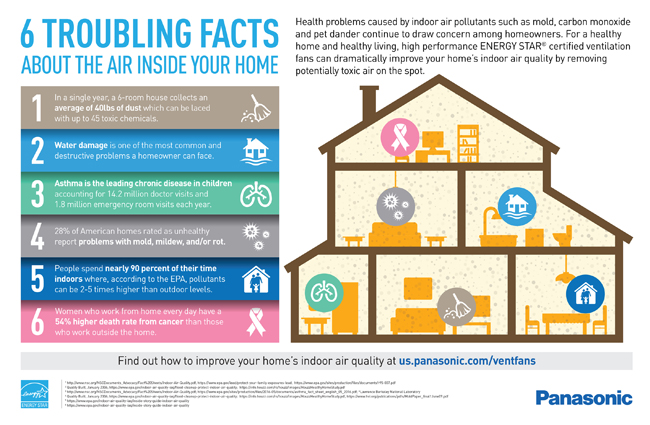 Natural
Radon
Mold (airborne spores)
Dust
More about radon...
Radon-222 (most stable isotope; half-life ~4 days)
naturally occurring radioactive gas
produced by the decay of uranium found in rocks and soils
Moves up through soil and enters homes via the basement or cracks in the walls or foundation
Dissolves in groundwater that enters homes through a well
What is the unit of measurement?pCi/L = picocuries/liter
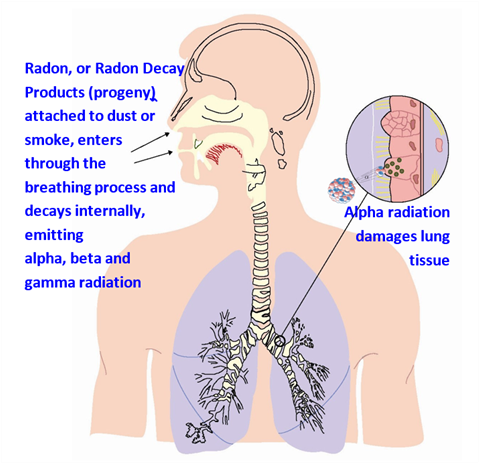 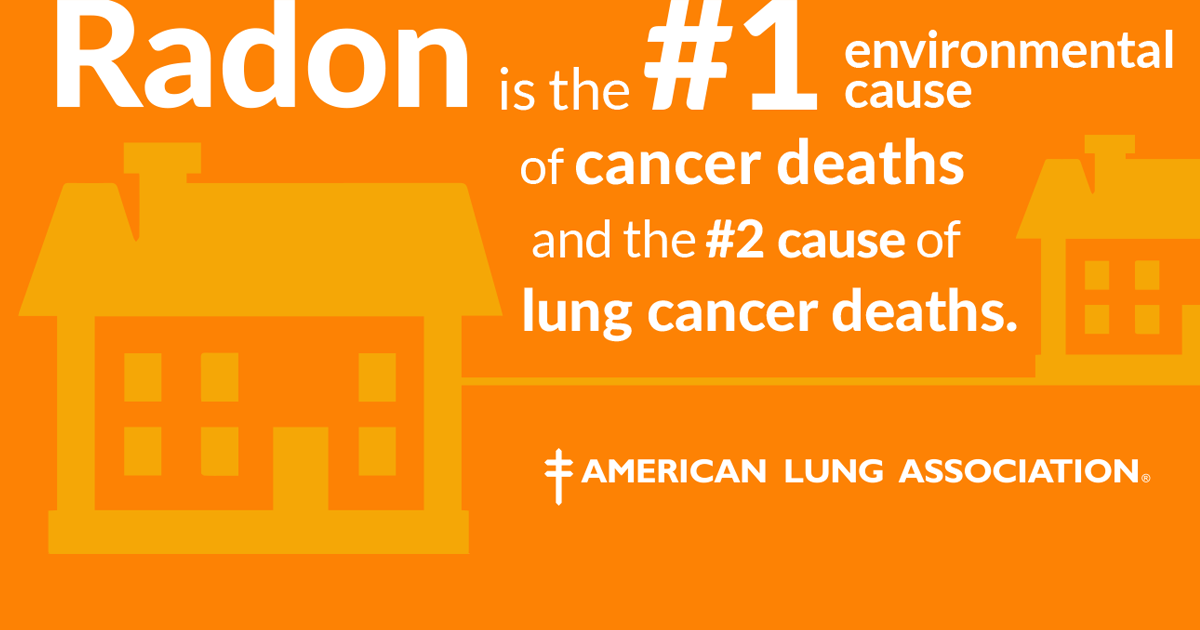 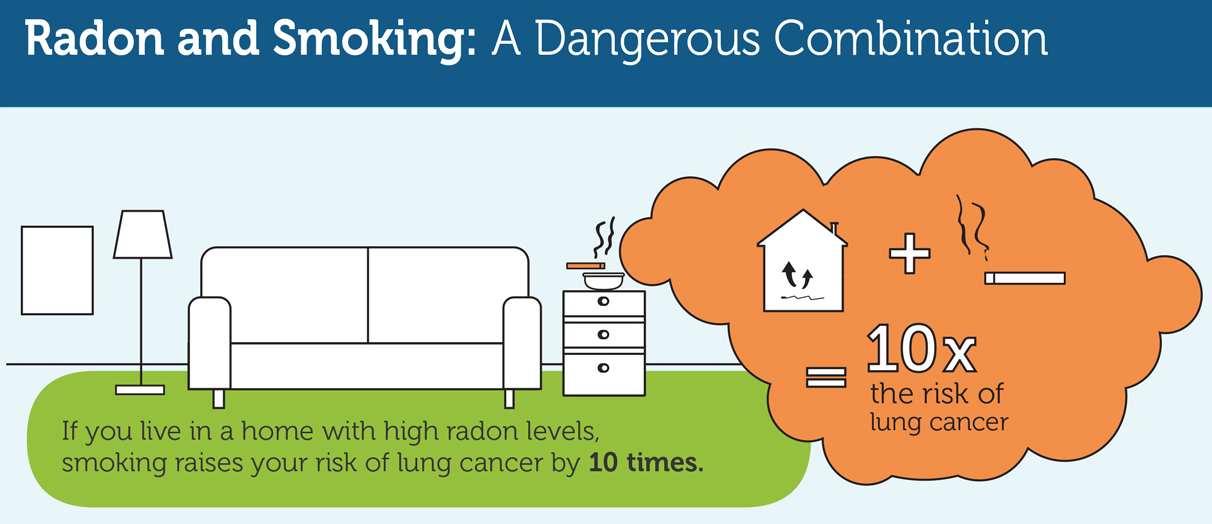 anthropogenic
Insulation
[Speaker Notes: (go back up to gray boxes in packet above “radon” to fill out examples of anthropogenic and combustion)]
anthropogenic
VOCs (like formaldehyde) from building materials, furniture, upholstery, and carpeting
Lead from paint
Formaldehyde can be found in trees.
[Speaker Notes: Indoor average concentrations of formaldehyde are 50-100X higher than the outside natural amount. It only gets to dangerous levels inside, and is classified by the CDC as ONLY an INDOOR pollutant.]
combustion
Carbon monoxide
Nox
SO2
Particulate matter
Tobacco smoke
Developing countries
Indoor burning of wood, charcoal, dung, crop residues, coal
Poor suffer the greatest risk
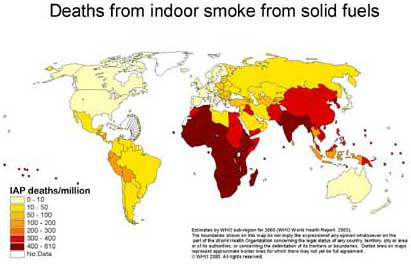 Developed countries
Indoor air pollution is a bigger problem than outdoor air pollution
Why?
11 of the common air pollutants higher inside than outside
Greater in vehicles than outside
Health risks magnified: people spend 90% of their time indoors or in cars
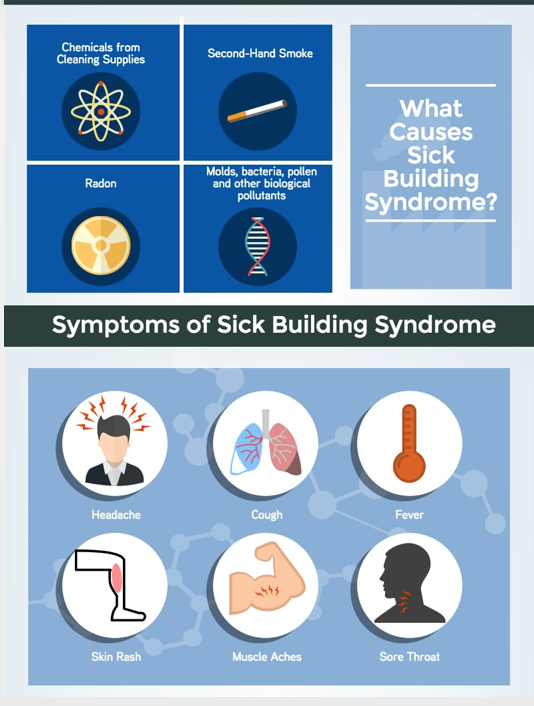